Activity
Populations at High-Risk for Foodborne Illness
1-2
[Speaker Notes: Instructor Notes
Do the Populations at High-Risk for Foodborne Illness activity. This activity can be downloaded from ServSafe.com. Directions for using the activity are included with it.]
DVD
Let’s watch a DVD…
1-3
[Speaker Notes: Instructor Notes
Play the Introduction to Food Safety DVD.]
Additional Content
Some other things you should know…
1-4
[Speaker Notes: Instructor Notes
Teach the additional content not included in the DVD by using the next several slides.]
Challenges to Food Safety
A foodborne illness is a disease transmitted to people through food.
An illness is considered an outbreak when:
Two or more people have the same symptoms after eating the same food
An investigation is conducted by state and local regulatory authorities
The outbreak is confirmed by laboratory analysis
1-5
Challenges to Food Safety
Challenges include:
Time and money
Language and culture
Literacy and education
Pathogens
Unapproved suppliers
High-risk customers
Staff turnover
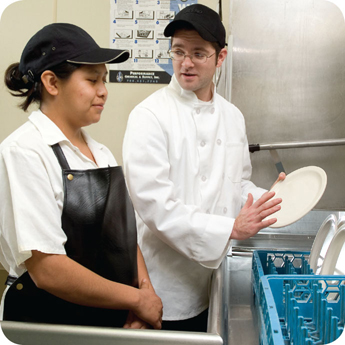 1-6
[Speaker Notes: Instructor Notes
Pressure to work quickly can make it hard to take the time to follow food safety practices.
Your staff may speak a different language than you do, which can make it difficult to communicate. Cultural differences can also influence how food handlers view food safety.
Staff often have different levels of education, making it more challenging to teach them food safety.
Illness-causing microorganisms are more frequently found on food that once was considered safe. 
Food that is received from suppliers that are not practicing food safety can cause a foodborne-illness outbreak.
The number of customers at high risk for getting a foodborne illness is increasing. An example of this is the growing elderly population.
Training new staff leaves less time for food safety training.
The ServSafe program will provide the tools needed to overcome the challenges in managing a good food safety program.]
How Food Becomes Unsafe
Five risk factors for foodborne illness:
Purchasing food from unsafe sources
Failing to cook food correctly
Holding food at incorrect temperatures
Using contaminated equipment
Practicing poor personal hygiene
1-7
[Speaker Notes: Instructor Notes
If food is not handled correctly, it can become unsafe. These are the five most common food-handling mistakes, or risk factors, that can cause foodborne illness.]
How Food Becomes Unsafe
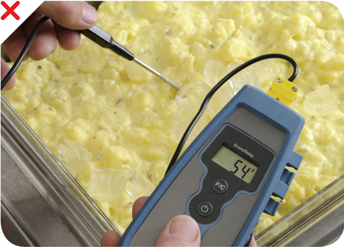 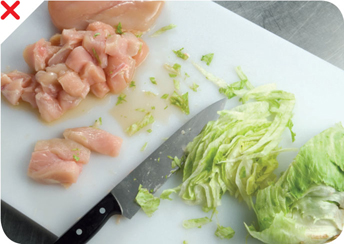 Time-temperature abuse
Cross-contamination
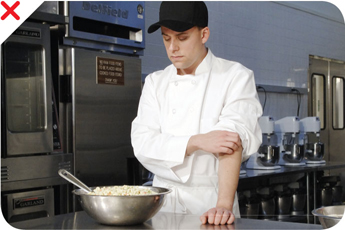 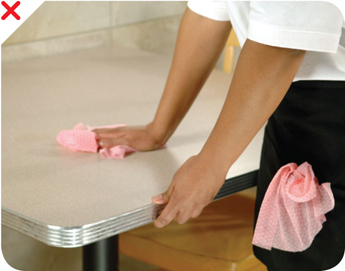 Poor personal hygiene
Poor cleaning and sanitizing
1-8
[Speaker Notes: Instructor Notes 
Except for purchasing food from unsafe sources, each risk factor for foodborne illness is related to four main factors: time-temperature abuse, cross-contamination, poor personal hygiene, and poor cleaning and sanitizing.]
How Food Becomes Unsafe
Poor cleaning and sanitizing: 
Equipment and utensils are not washed, rinsed, and sanitized between uses
Food-contact surfaces are wiped clean instead of being washed, rinsed, and sanitized
Wiping cloths are not stored in a sanitizer solution between uses
Sanitizer solution was not prepared correctly
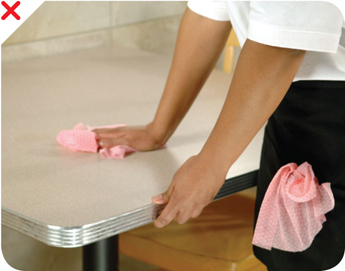 Pg 1.5 SSF 6e
1-9
Food Most Likely to Become Unsafe
TCS food:
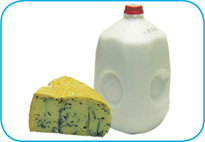 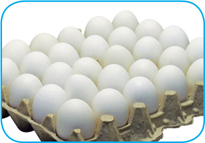 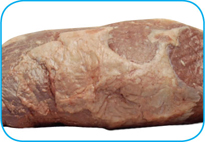 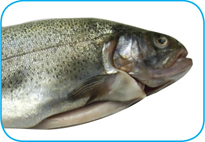 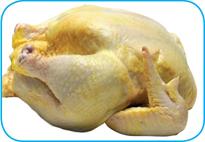 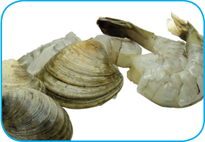 1-10
[Speaker Notes: Instructor Notes
The list of TCS food includes the following:
Milk and dairy products
Shell eggs (except those treated to eliminate nontyphoidal Salmonella)
Meat: beef, pork, and lamb
Poultry
Fish
Shellfish and crustaceans]
Food Most Likely to Become Unsafe
TCS food:
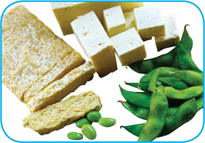 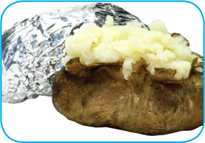 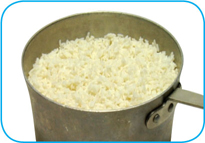 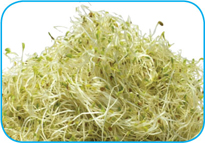 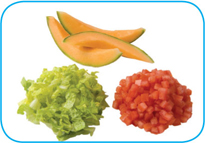 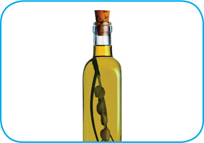 1-11
[Speaker Notes: Instructor Notes
The list of TCS food includes the following:
Baked potatoes
Heat-treated plant food, such as cooked rice, beans, and vegetables
Tofu or other soy protein; synthetic ingredients, such as textured soy protein in meat alternatives
Sprouts and sprout seeds
Sliced melons; cut tomatoes; cut leafy greens
Untreated garlic-and-oil mixtures]
Ready-to-Eat Food
Ready-to-eat food is food that can be eaten without further:
Preparation
Washing
Cooking
Ready-to-eat food includes:
Cooked food
Washed fruit and vegetables
Deli meat
Bakery items
Sugar, spices, and seasonings
1-12
[Speaker Notes: Instructor Notes
Like TCS food, ready-to-eat food also needs careful handling to prevent contamination.]
Populations at High Risk for Foodborne Illnesses
These people have a higher risk of getting a foodborne illness:
Elderly people
Preschool-age children
People with compromised immune systems
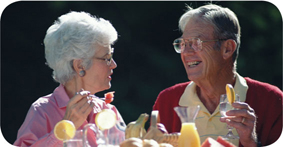 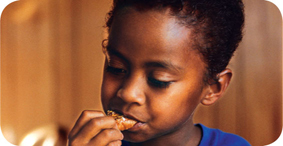 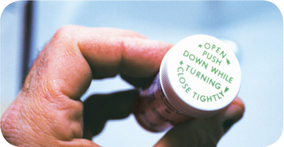 1-13
[Speaker Notes: Instructor Notes
Elderly people are at high risk because their immune systems have weakened with age.
Very young children are at high risk because they have not built up strong immune systems.
People with compromised immune systems include: 
People with cancer or on chemotherapy 
People with HIV/AIDS 
Transplant recipients
People taking certain medications]
Keeping Food Safe
Focus on these measures: 
Controlling time and temperature
Preventing cross-contamination
Practicing personal hygiene
Purchasing from approved, reputable suppliers
Cleaning and sanitizing
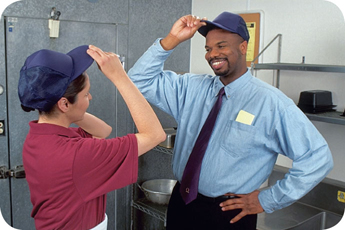 1-14
[Speaker Notes: Instructor Notes 
Set up standard operating procedures that focus on these areas. The ServSafe program will show you how to design these procedures.]
Keeping Food Safe
Training and monitoring:
Train staff to follow food safety procedures
Provide initial and ongoing training
Provide all staff with general food safety knowledge
Provide job specific food safety training 
Retrain staff regularly
Monitor staff to make sure they are following procedures
Document training
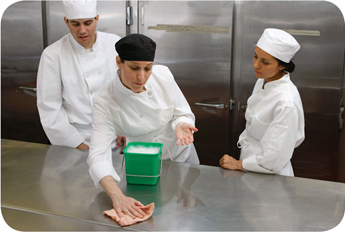 1-15
[Speaker Notes: Instructor Notes 
Managers must set up standard operating procedures that focus on the measures listed on the slide. Then they must train their staff on these procedures and monitor them to make sure the procedures are followed.]
Keeping Food Safe
Government agencies: 
The Food and Drug Administration (FDA)
U.S. Department of Agriculture (USDA)
Centers for Disease Control and Prevention (CDC)
U.S. Public Health Service (PHS)
State and local regulatory authorities
1-16
[Speaker Notes: Instructor Notes 
 The Food and Drug Administration (FDA) inspects all food except meat, poultry, and eggs. The agency also regulates food transported across state lines. In addition, the agency issues the FDA Food Code, which provides recommendations for food safety regulations. 
 The U.S. Department of Agriculture (USDA) regulates and inspects meat, poultry, and eggs. It also regulates food that crosses state boundaries or involves more than one state.
 Agencies such as the Centers for Disease Control and Prevention (CDC) and the U. S. Public Health Service (PHS) conduct research into the causes of foodborne-illness outbreaks. 
 State and local regulatory authorities write or adopt code that regulates retail and foodservice operations.]
Review
Let’s review
1-17
[Speaker Notes: Instructor Notes 
Review the content presented using the next several slides. 
To ensure that everyone in class participates, pass out index cards with the letters A, B, C, and D on them. Have each student answer each question by holding up the correct letter.]
Review
Does it need time and temperature control to keep it safe?
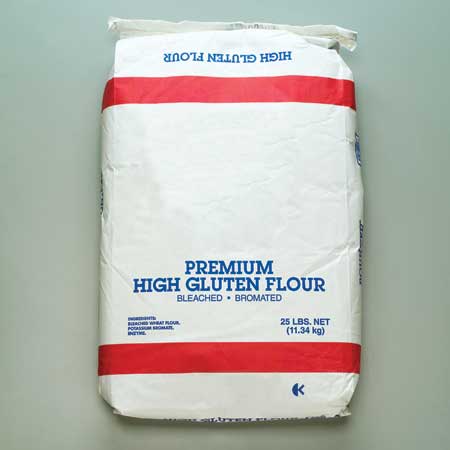 A. Yes
B. No
Flour
1-18
[Speaker Notes: Instructor Notes
The answer is B. The flour is not a TCS food.]
Review
Does it need time and temperature control to keep it safe?
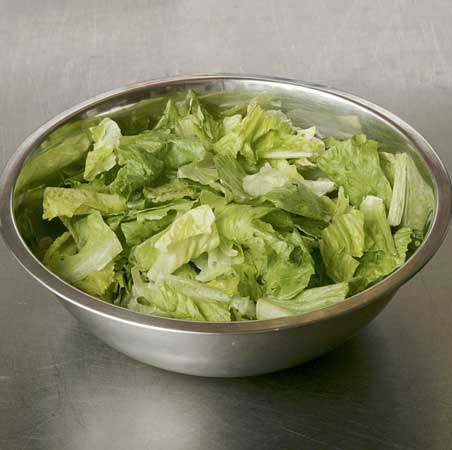 A. Yes
B. No
Cut lettuce
1-19
[Speaker Notes: Instructor Notes
The answer is A. The cut lettuce is a TCS food. All cut leafy greens are TCS foods.]
Review
Does it need time and temperature control to keep it safe?
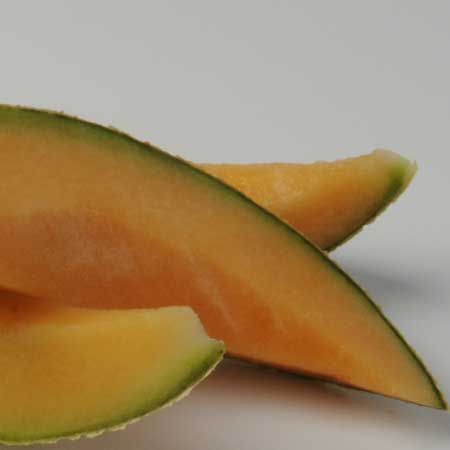 A. Yes
B. No
Sliced melon
1-20
[Speaker Notes: Instructor Notes
The answer is A. The sliced melon is a TCS food. All sliced melons are TCS foods.]
Review
Does it need time and temperature control to keep it safe?
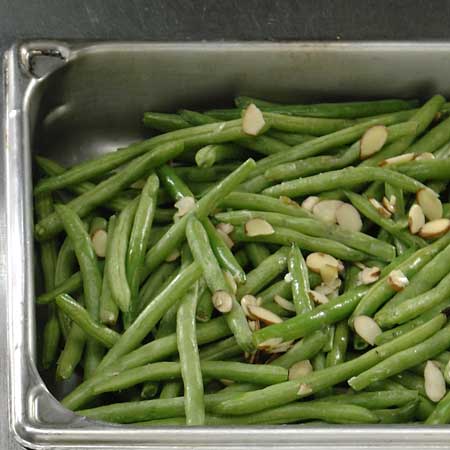 A. Yes
B. No
Cooked beans
1-21
[Speaker Notes: Instructor Notes
The answer is A. The cooked beans are a TCS food. All heat-treated plant food, such as cooked rice, beans, and vegetables are TCS food.]
Review
Does it need time and temperature control to keep it safe?
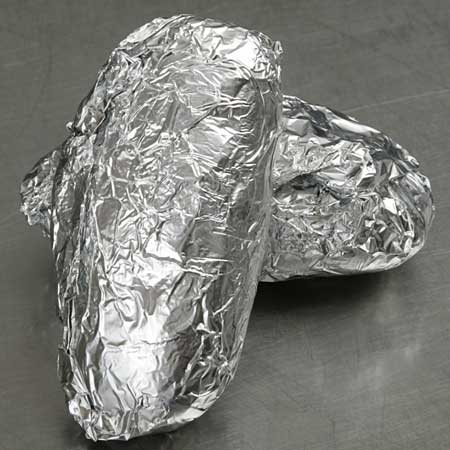 A. Yes
B. No
Baked potatoes
1-22
[Speaker Notes: Instructor Notes
The answer is A. The baked potatoes are a TCS food.]
Review
What is the problem?
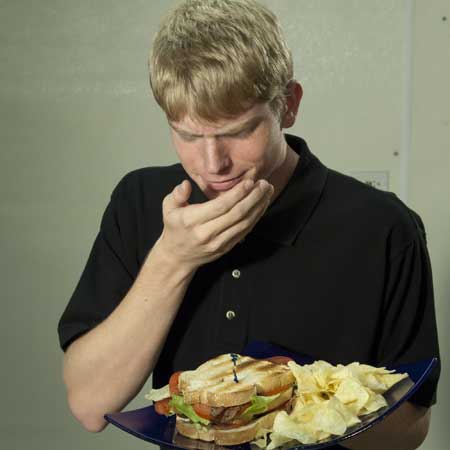 A. Time-temperature abuse
B. Cross-contamination
C. Poor personal hygiene
D. Poor cleaning and sanitizing
1-23
[Speaker Notes: Instructor Notes
The answer is C. Sneezing or coughing on food can contaminate it. These habits are considered poor personal hygiene.]
Review
What is the problem?
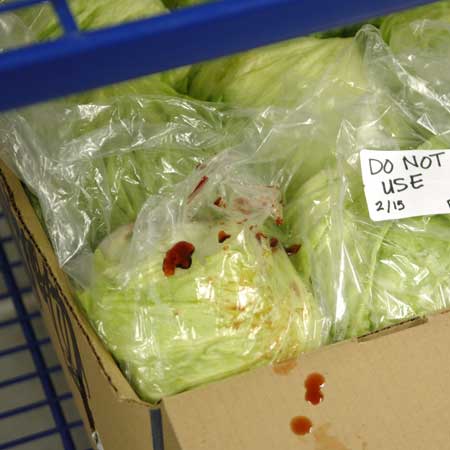 A. Time-temperature abuse
B. Cross-contamination
C. Poor personal hygiene
D. Poor cleaning and sanitizing
1-24
[Speaker Notes: Instructor Notes
The answer is B. Blood from raw meat stored above the lettuce has cross-contaminated it. A foodborne illness can occur anytime contaminated food touches or drips fluids onto cooked or ready-to-eat food. This is cross-contamination.]
Review
What is the problem?
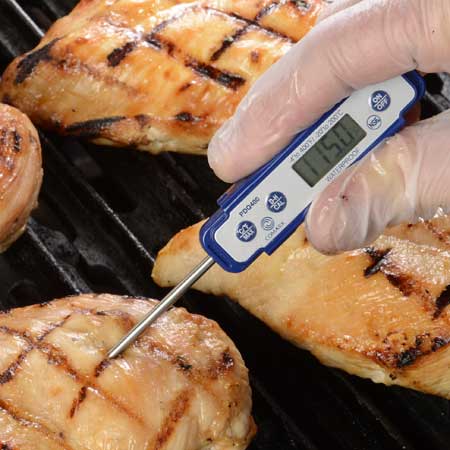 A. Time-temperature abuse
B. Cross-contamination
C. Poor personal hygiene
D. Poor cleaning and sanitizing
Chicken breasts
1-25
[Speaker Notes: Instructor Notes
The answer is A. The chicken has not been cooked to a temperature high enough to kill pathogens. At this point it has been time-temperature abused and could cause a foodborne illness if served.]
Review
What is the problem?
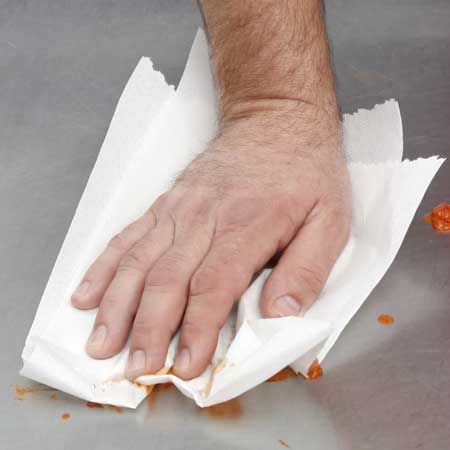 A. Time-temperature abuse
B. Cross-contamination
C. Poor personal hygiene
D. Poor cleaning and sanitizing
1-26
[Speaker Notes: Instructor Notes
The answer is D. The employee appears to only be wiping the prep table clean rather than washing, rinsing, and sanitizing it. This would be considered poor cleaning and sanitizing and could cause a foodborne illness.]